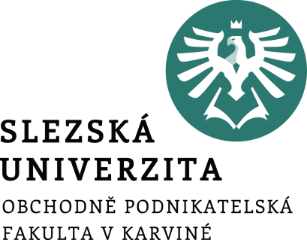 Podnikání na internetu INM/BPBOIINM/BKBOI
Vytvoření e-shopu: Nástroj Opencart
Ing. Radim Dolák, Ph.D.
Vytvoření e-shopu: Nástroj Opencart
OBSAH
představení nástroje Opencart
Technické požadavky
videonávod na instalaci nástroje Opencart
videonávod na vytvoření vzorového e-shopu pomocí nástroje Opencart
Vytvoření e-shopu: Nástroj Opencart
Opencart je vytvořený pod GNU Public License, která umožňuje editaci kompletního zdrojového kódu a jeho šíření a distribuování zdarma. 
OpenCart je open source ecommerce řešení založené na PHP a MySQL
Díky GNU licenci se Opencartu začalo věnovat hodně programátorů, kteří za 8 let vytvořili přes 7.000 modulů a více než 5.000 vzhledů o které lze e-shop většinou placeně rozšířit. 
Ve srovnání s konkurenty jako OScommerce nebo Prestashop je hlavní výhoda a zároveň i nevýhoda v jednoduchosti systému.
Vytvoření e-shopu: Nástroj Opencart
OpenCart je skvělý eshop jak pro náročné, tak i nenáročné uživatele. Nenáročným uživatelům bude stačit základní verze.
Počet uživatelů: Na stránce opencart.com je k červnu 2020 registrovaných téměř 90.000 majitelů eshopů, kteří vložili na komunitní fórum již 534 869 dotazů a odpovědí.
Počet eshopů: Opencart je celosvětově oblíbená eshopová platforma. O tom svědčí i skutečnost, že za 7 let bylo nainstalováno více než 550.000 eshopů, tj. denně téměř 230 nových eshopů.
Vytvoření e-shopu: Nástroj Opencart
Základní funkce:
Průvodce nastavením obchodu 
Provozování na vlastní doméně 
Jazykové mutace 
Šablony na míru 
Marketing / SEO / Statistiky
Export na porovnávače zboží
Možnosti platby - platební brány
Splátkové metody
Napojení skladu na dodavatele přes XML 
Propojení na vybrané účetní systémy
Vytvoření e-shopu: Nástroj Opencart
Požadavky na server
Webový server (nejlépe Apache)
PHP 5.3 (nebo vyšší)
PHP Curl knihovny povolena
Databáze (nejlépe mysqli)
Vytvoření e-shopu: Nástroj Opencart
Oficiální globální verze OpenCart:
https://www.opencart.com/

Přednastavená verze OpenCart pro český trh:
Stáhněte si poslední verzi OpenCart s češtinou a nastavením pro český trh

https://opencart.cz/ke-stazeni
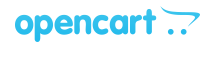